Themes: Example Page
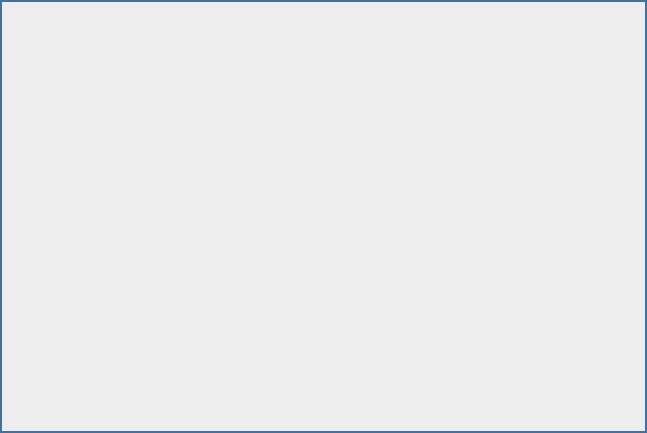 Love
Follow the link: Theme quotes example 2

Select 4 different themes that mean something to you or that you think you can explain

Follow the instructions on this example page
This will be done in power point

1 Slide only

Will be submitted into schoology

This is an online assignment
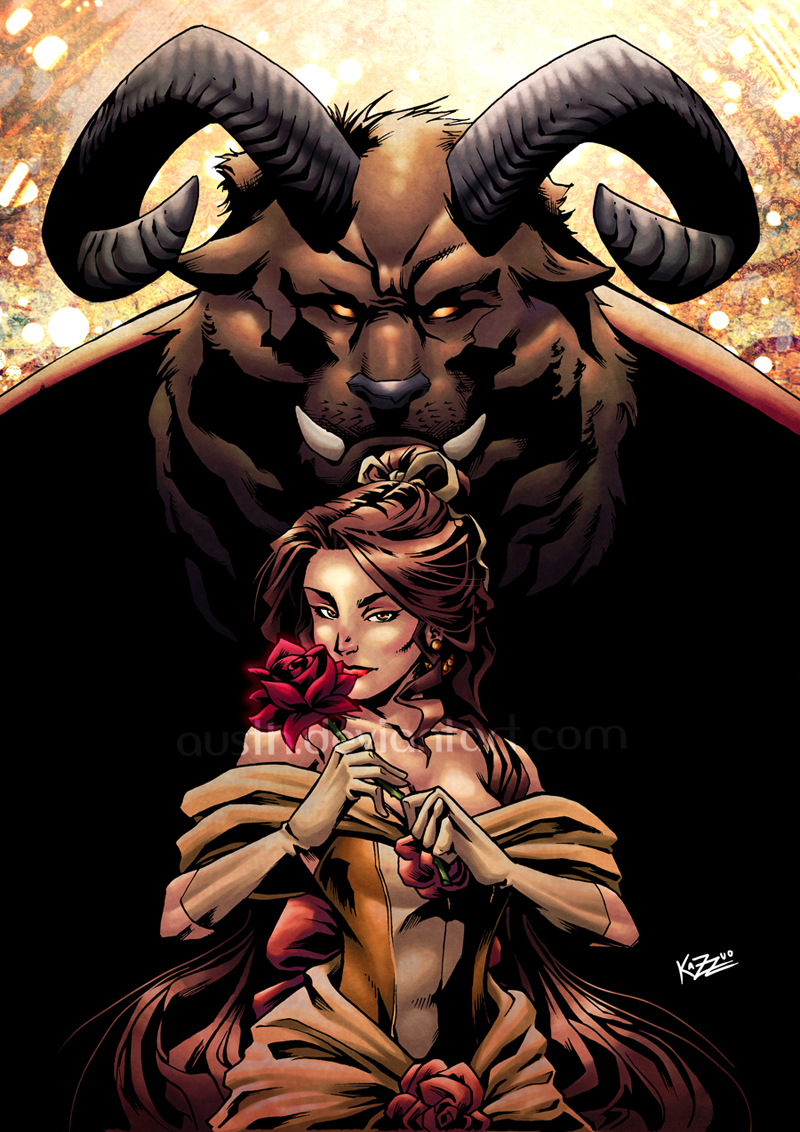 Love is Blind
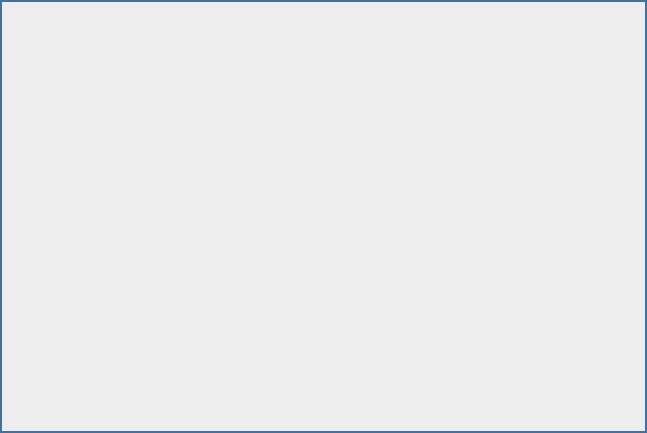 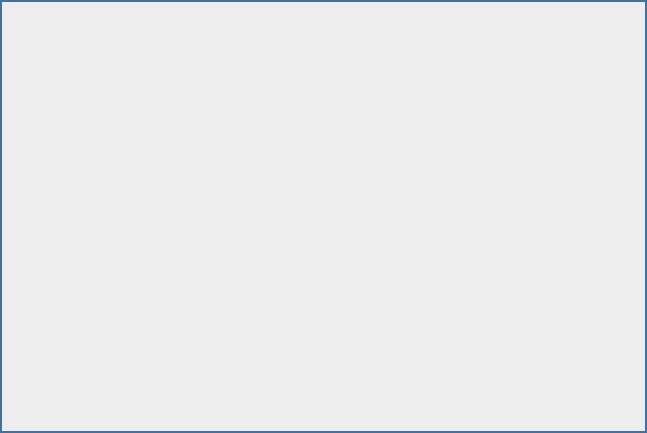